Семинар биологов Красногвардейского района
11.11.2015г.
МБОУ «Красногвардейская школа №2»
Решение задач ЕГЭ по биологии ( из опыта работы Максименко М.А.)
Решение задач ЕГЭ по биологии
Деление клеток. Хромосомы. ДНК. Задачи по цитологии
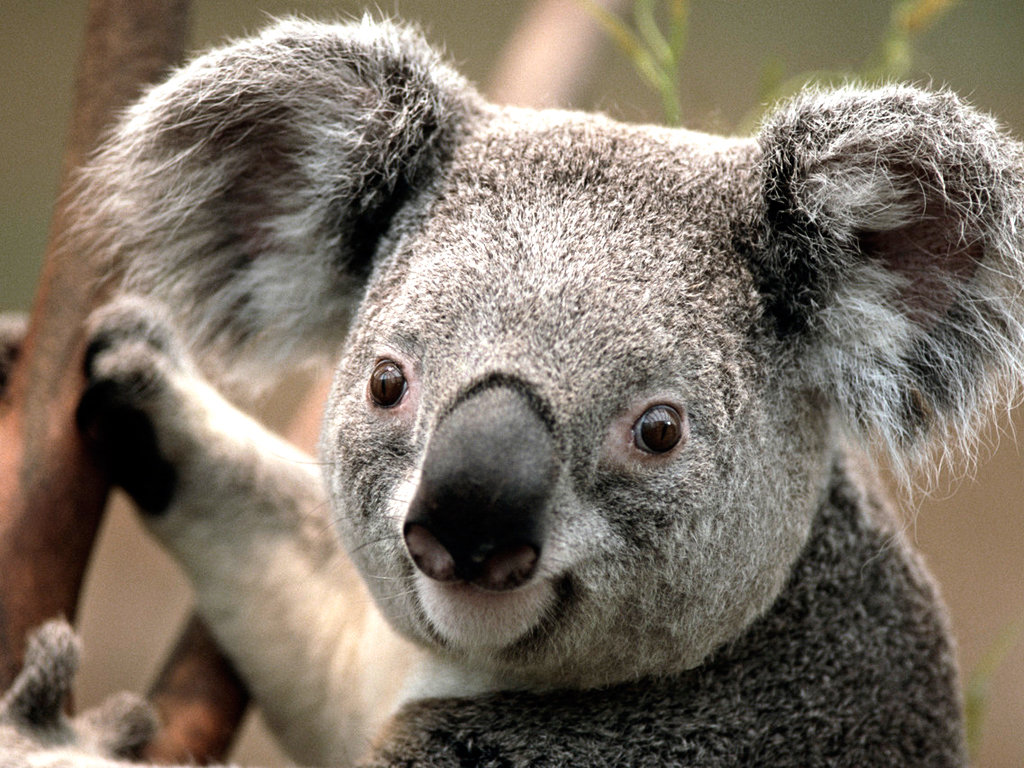 Деление клеток. Хромосомы. ДНК. Задачи по цитологии.
Задача 1.
Какой хромосомный набор характерен для клеток зародыша и эндосперма семени, листьев цветкового растения? Объясните результат в каждом случае.
Пояснение
1) в клетках зародыша семени диплоидный набор хромосом – 2n, так как зародыш развивается из зиготы – оплодотворённой яйцеклетки;
2) в клетках эндосперма семени триплоидный набор хромосом – 3n, так как образуется при слиянии двух ядер центральной клетки семязачатка (2n) и одного спермия (n);
Клетки листьев цветкового растения имеют диплоидный набор хромосом – 2n, так как взрослое растение развивается из зародыша.
Задача 2.
Синдром Дауна у человека проявляется при трисомии по 21 паре хромосом. Объясните причины появления такого хромосомного набора у человека.
Пояснение
1) При нарушении мейоза возникает нерасхождение хромосом у женщин.
2) Формируются аномальные клетки (XX) вместо нормальных гамет.
3) При оплодотворении гамета с аномальным набором 21-й пары хромосом (ХХ) сливается с нормальным сперматозоидом, содержащим в ядре одну хромосому 21-й пары. В результате формируется зигота с набором хромосом по 21-й паре – ХХХ.
Задача 3.
Хромосомный набор соматических клеток пшеницы равен 28. Определите хромосомный набор и число молекул ДНК в ядре (клетке) семязачатка перед началом мейоза I и мейоза II. Объясните результаты в каждом случае.
Пояснение
1) Клетки семязачатка содержат диплоидный набор хромосом – 28 (2n2c).
2) Перед началом мейоза в S-периоде интерфазы – удвоение ДНК: 28 хромосом, 56 ДНК (2n4c).
3) 1 деление редукционное. В мейоз 2 вступают 2 дочерние клетки с гаплоидным набором хромосом (n2c) – 14 хромосом, 28 ДНК.
Задача 4.
Для соматической клетки животного характерен диплоидный набор хромосом. Определите хромосомный набор (n) и число молекул ДНК (с) в клетке в профазе мейоза I и метафазе мейоза II. Объясните результаты в каждом случае.
Пояснение
Диплоидный набор хромосом 2n2c
1) Перед началом мейоза в S-периоде интерфазы – удвоение ДНК. Профаза мейоза I – 2n4c.
2) Первое деление редукционное. В мейоз 2 вступа-
ют 2 дочерние клетки с гаплоидным набором хро-
мосом (n2c).
3) Метафаза мейозаII – хромосомы выстраиваются на экваторе n2c
Задача 5.
Какой хромосомный набор характерен для гамет и спор растения мха кукушкина льна? Объясните, из каких клеток и в результате какого деления они образуются?
Пояснение
Гаметы мха кукушкина льна образуются на гаметофитах из гаплоидной клетки путём митоза. Набор хромосом у гамет одинарный – n.
Споры мха кукушкина льна образуются на диплоидном спорофите в спорангиях путём мейоза из диплоидных клеток. Набор хромосом у спор одинарный – n.
Задача 6.
Соматические клетки дрозофилы содержат 8 хромосом. Как изменится число хромосом и молекул ДНК в ядре при гаметогенезе перед началом деления и в конце телофазы мейоза I? Объясните результаты в каждом случае.
Пояснение
1).Клетка содержит 8 хромосом и 8 молекул ДНК. Это диплоидный набор.
2) Перед делением в интерфазе происходит удвоение молекул ДНК. Образуется 8 хромосом и 16 молекул ДНК.
3)Так как в анафазе I гомологичные хромосомы расходятся к полюсам клетки, то в телофазе I клетки делятся и образуют 2 гаплоидных ядра. 4 хромосомы и 8 молекул ДНК – каждая хромосома состоит из двух хроматид (ДНК) – редукционное деление.
Задача 7.
В результате мутации в одном из белков термофильной бактерии, живущей в гидротермальном источнике,  произошла замена аминокислоты цистеин на аминокислоту тирозин. Какие последствия для бактерии может иметь такое изменение?
Пояснение
Цистеин – серусодержащая аминокислота, участву-
ющая в образовании дисульфидных связей (дисуль-
фидных мостиков), поддерживающих третичную
структуру белка. Для термофильных организмов жесткость третичной структуры белков является жизненно важной, так как обуславливает их термо-
стабильность. Замена цистеина на другую амино-
кислоту приведёт к тому, что в данном месте белка не будет дисульфидного мостика, в результате чего третичная структура белка может потерять устойчи-
вость к действию высоких температур. Замена окажет-
ся смертельной для бактерии из-за снижения термостабильности белка.
Задача 8
Известна последовательность нуклеотидов двух участков в одной цепи ДНК:
…ААГАТТАЦАГТАТТТАТАТТ...     1
...АЦГГЦАГЦГГТГАЦГЦГГЦТ…  2
Какой из этих участков будет быстрее денатурировать при повышении температуры?
Пояснение
Прежде всего следует достроить вторую цепь ДНК:
…ААГАТТАЦАГТАТТТАТАТТ…
…ТТЦТААТГТЦАТАААТАТАА…     1

…АЦГГЦАГЦГГТГАЦГЦГГЦТ…
…ТГЦЦГТЦГЦЦАЦТГЦГЦЦГА…      2
При повышении температуры разрываются водо-
родные связи между комплементарными азотисты-
ми основаниями антипараллельных цепей ДНК, что и приводит к денатурации молекулы. Пара АТ образует две водородные связи, а пара ГЦ – три. В первом участке ДНК на 20 пар оснований приходится 34 водородные связи между А и Т, а во втором участке – 45 между Г и Ц. Поэтому первый участок (АТ-богатый) будет денатурировать легче, чем второй (ГЦ-богатый).
Задача 9.
Участок молекулы ДНК имеет следующий состав:
-Г-А-Т-Г-А-А-Т-А-Г-Т-Г-Ц-Т-Т-Ц-. 
Перечислите не менее 3 последствий, к которым может привести случайная замена седьмого нуклеотида тимина на цитозин.
Пояснение
1) Произойдёт генная мутация – изменится кодон третьей аминокислоты;
2) в белке может произойти замена одной амино-
кислоты на другую, в результате изменится первич-
ная структура белка;
3) могут изменится все остальные структуры белка, что повлечёт за собой появление у организма ново-
го признака.
МОЛОДЦЫ!!! СПАСИБО ЗА РАБОТУ.